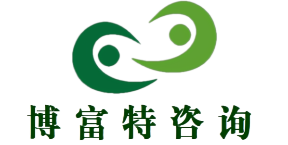 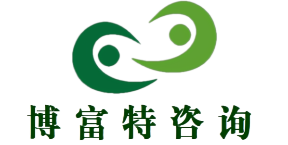 设备风险识别与控制
博富特咨询
全面
实用
专业
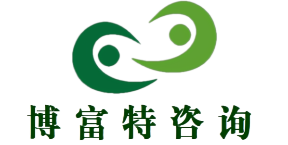 关于博富特
博富特培训已拥有专业且强大的培训师团队-旗下培训师都拥有丰富的国际大公司生产一线及管理岗位工作经验，接受过系统的培训师培训、训练及能力评估，能够开发并讲授从高层管理到基层安全技术、技能培训等一系列课程。
 我们致力于为客户提供高品质且实用性强的培训服务，为企业提供有效且针对性强的定制性培训服务，满足不同行业、不同人群的培训需求。
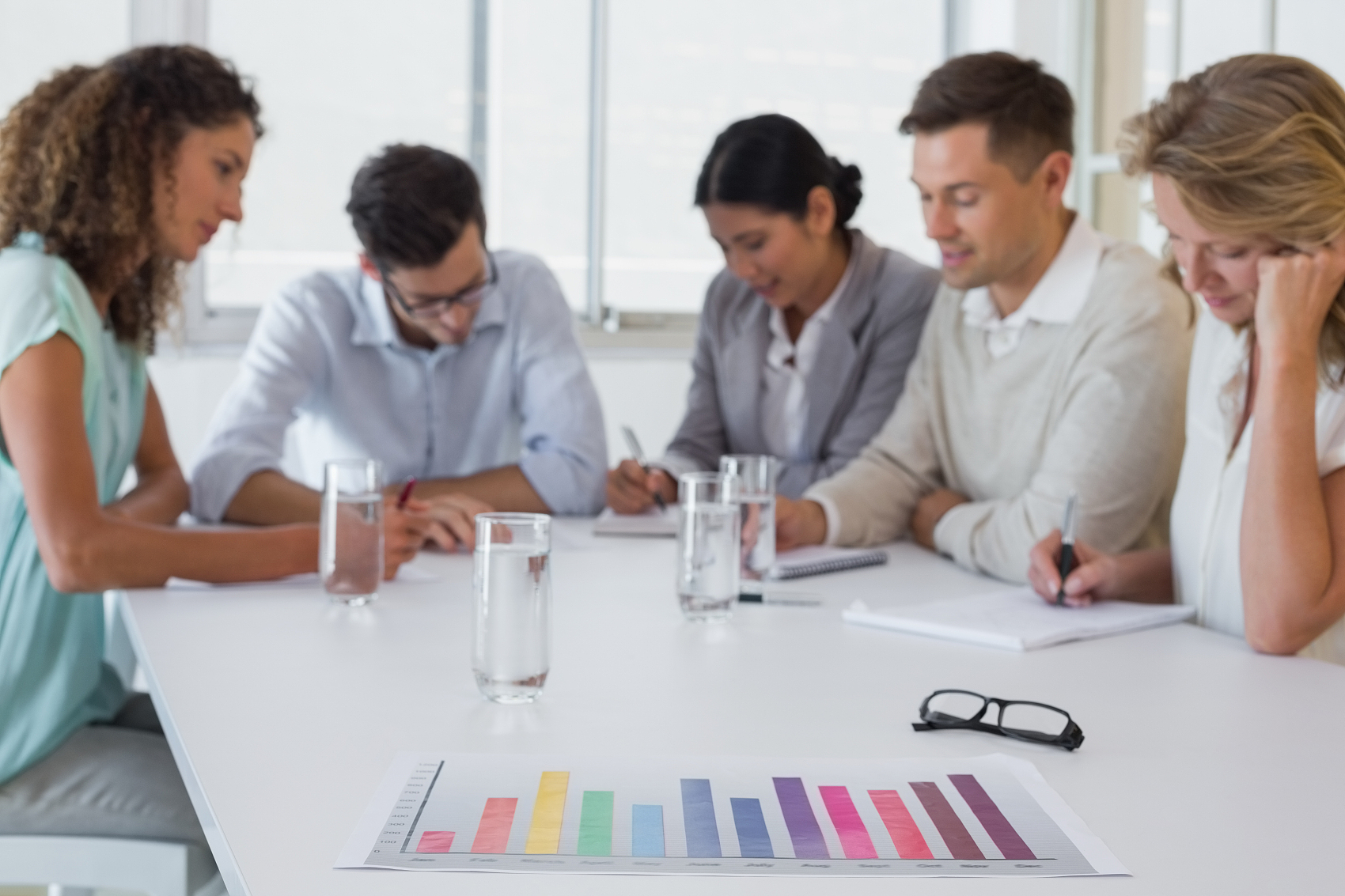 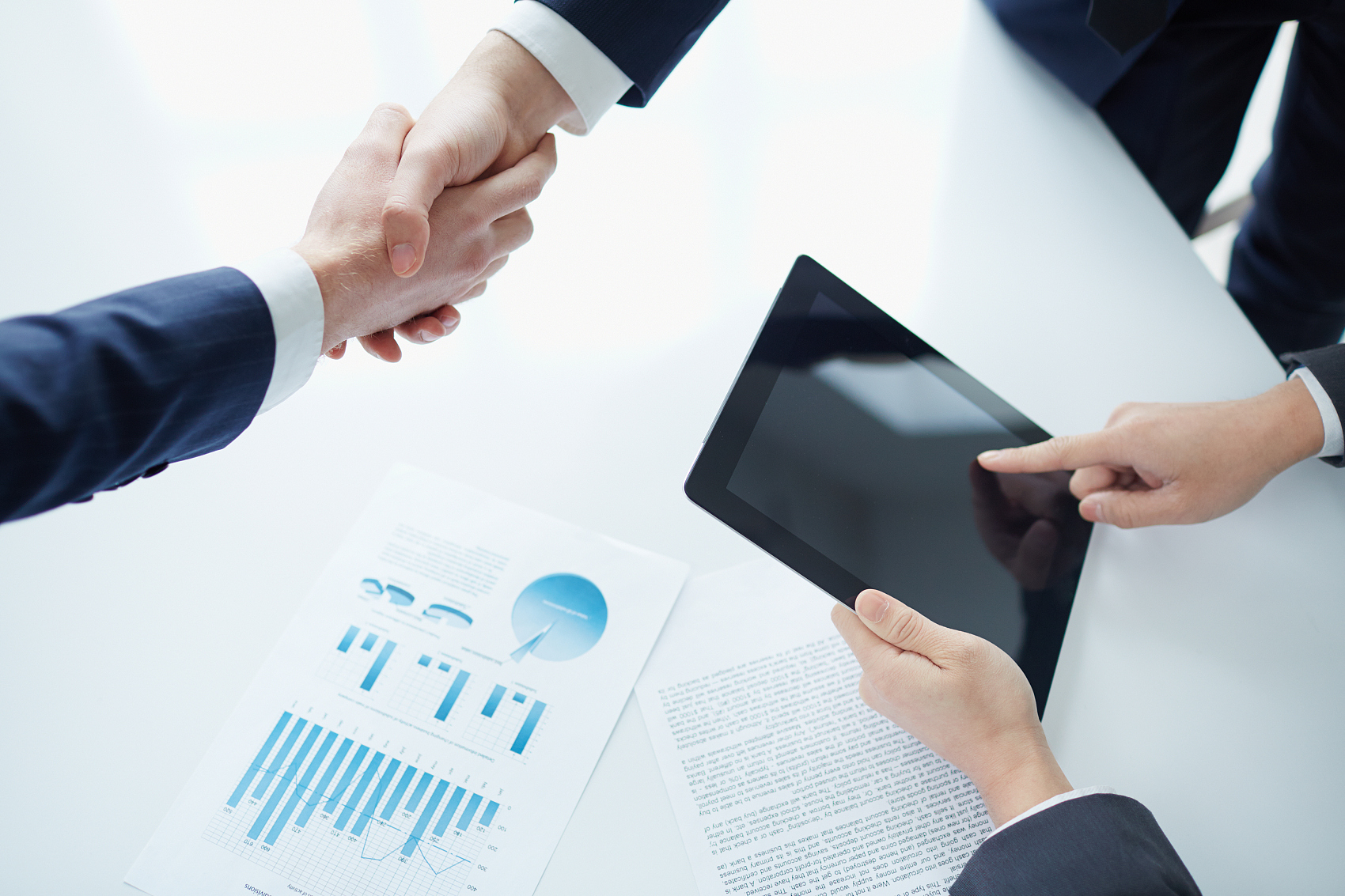 博富特认为：一个好的培训课程起始于一个好的设计,课程设计注重培训目的、培训对象、逻辑关系、各章节具体产出和培训方法应用等关键问题。
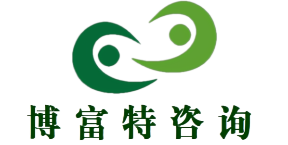 目录
01.
设备风险识别
02.
设备风险控制
03.
设备风险评估
04.
设备风险案例分析
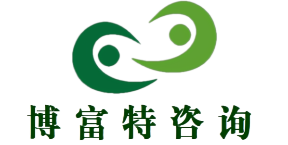 1
设备风险识别
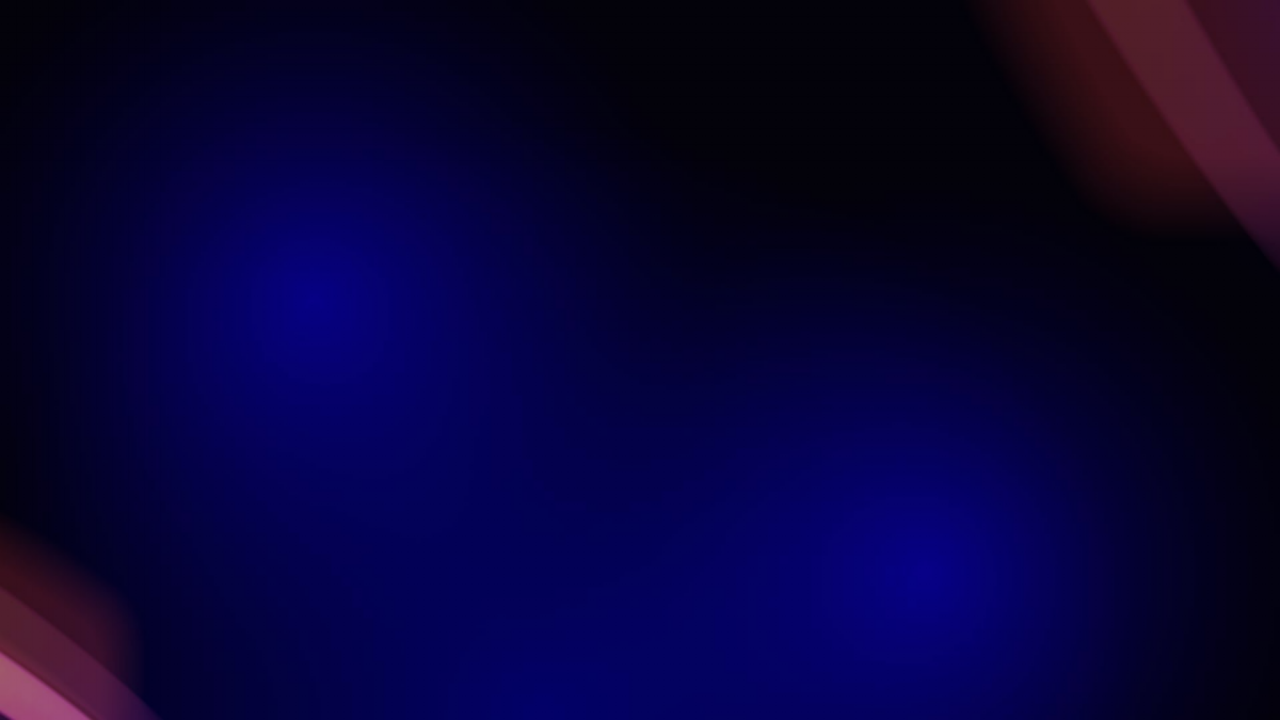 设备类型
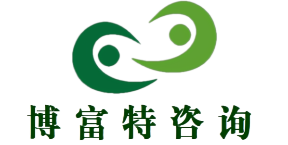 1
机械设备：如机床、起重机、输送设备等
2
电气设备：如变压器、开关柜、配电设备等
3
仪表设备：如压力表、温度计、流量计等
4
自动化设备：如机器人、PLC控制系统、传感器等
5
特种设备：如锅炉、压力容器、电梯等
6
环保设备：如废气处理设备、废水处理设备、噪声控制设备等
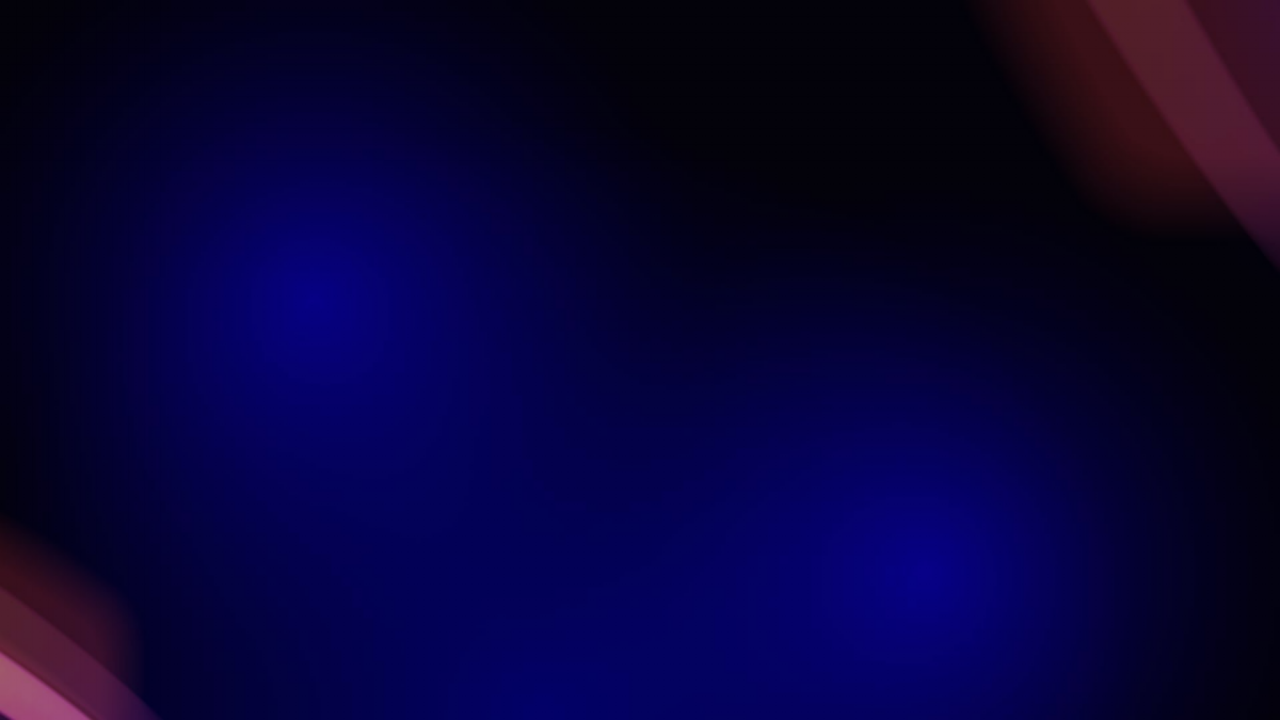 风险来源
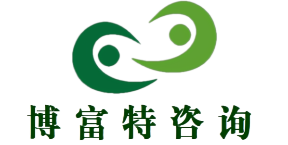 01
02
03
设备设计缺陷：设计不合理、不符合标准等
设备制造缺陷：制造工艺、材料选择不当等
设备安装缺陷：安装位置、方式不当等
04
05
06
设备使用缺陷：操作不当、维护不足等
设备环境缺陷：环境恶劣、自然灾害等
设备管理缺陷：管理制度不完善、人员培训不足等
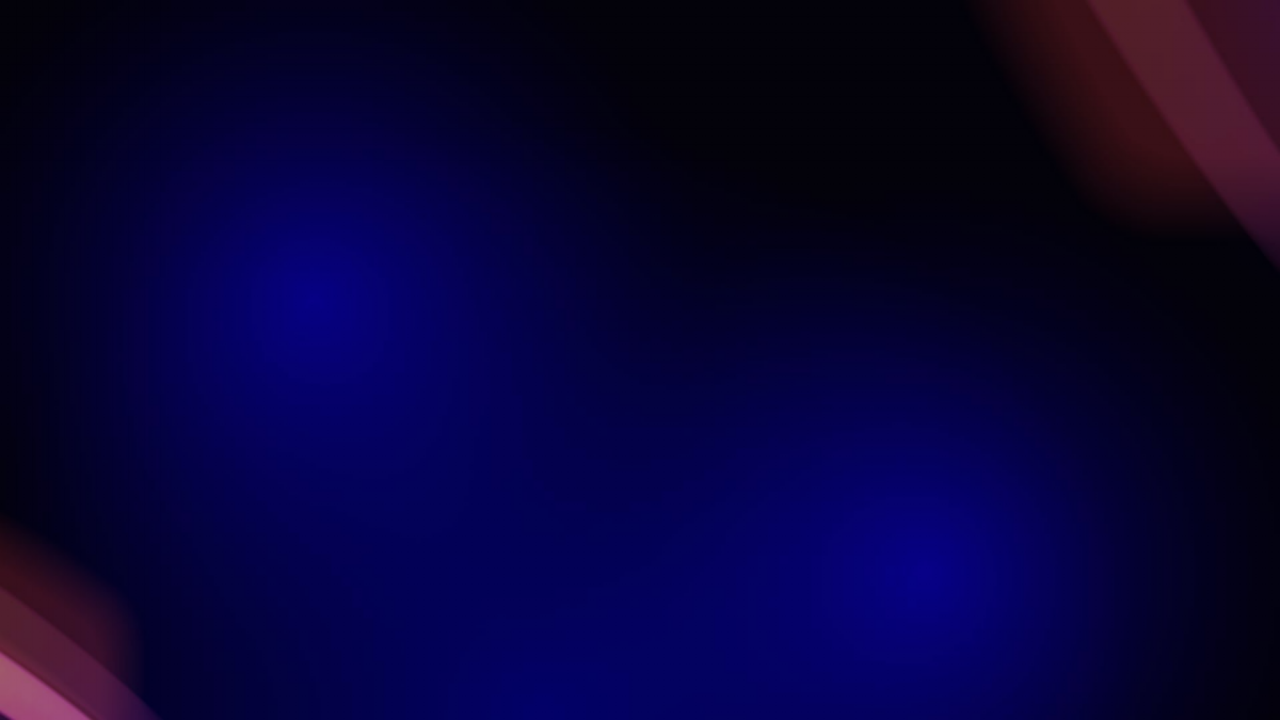 风险等级
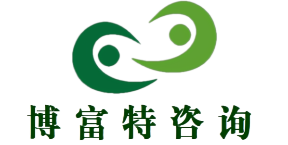 低风险：设备正常运行，无明显故障或安全隐患
中风险：设备出现轻微故障，可能影响正常工作，但无重大安全隐患
2
1
3
极高风险：设备出现严重故障，可能导致重大安全事故，需要立即停止使用并采取紧急措施
高风险：设备出现严重故障，可能造成重大安全隐患，需要立即采取措施
4
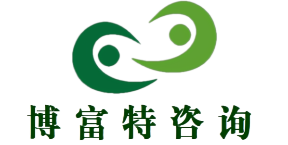 2
设备风险控制
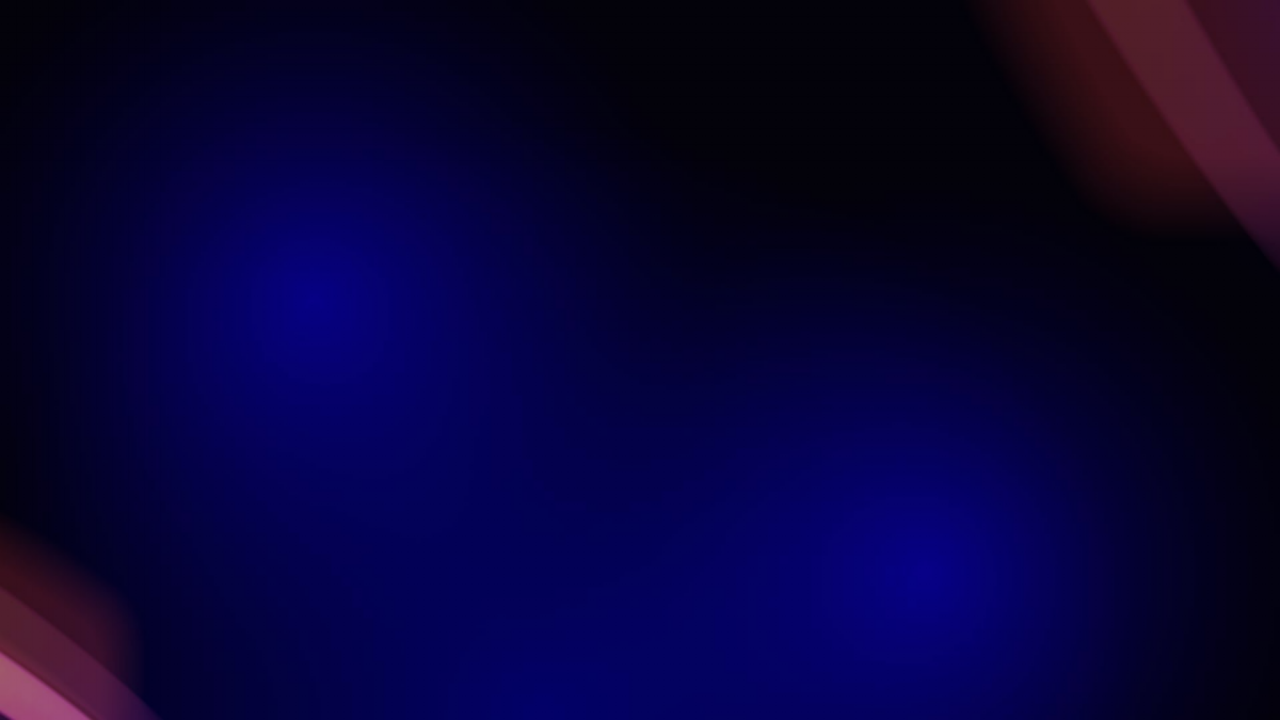 预防措施
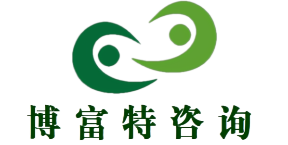 定期进行设备检查和维护，确保设备运行正常
建立设备风险管理制度，明确风险等级和应对措施
加强员工培训，提高设备操作技能和安全意识
制定应急预案，确保设备故障时能够及时处理和恢复
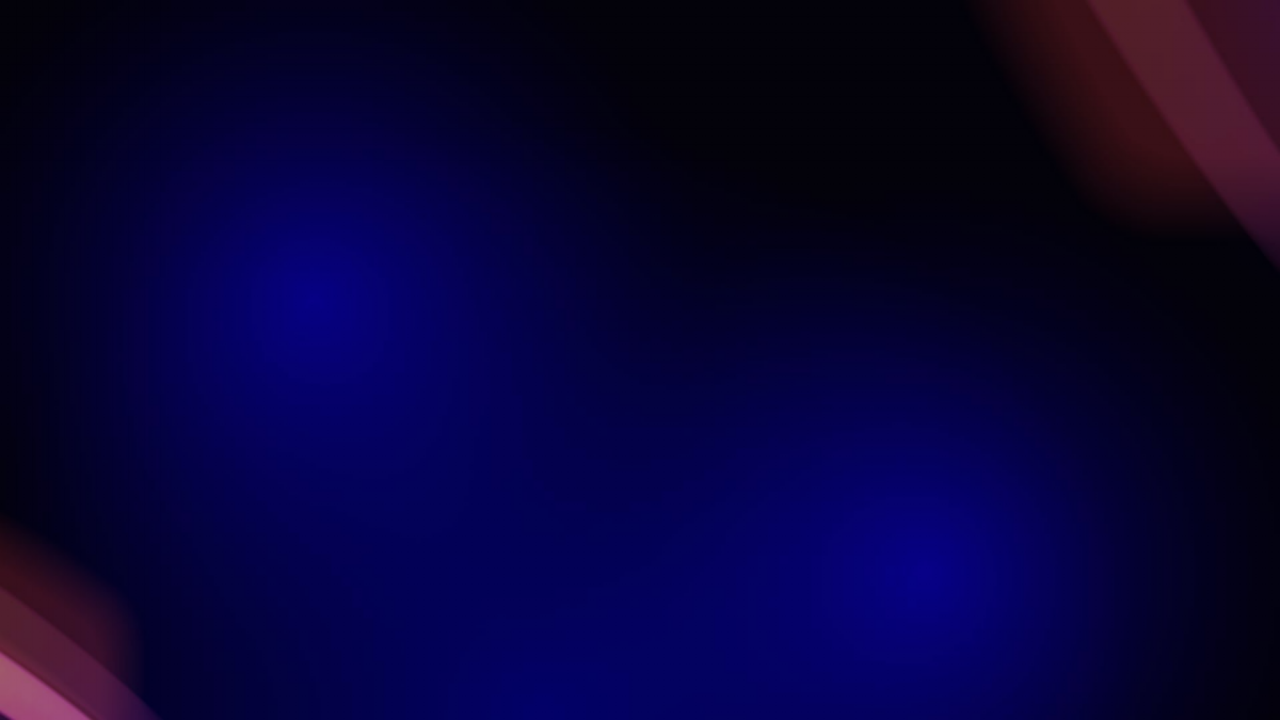 应对策略
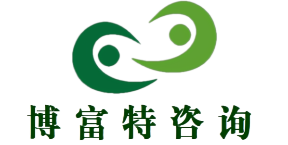 定期检查和维护设备，确保设备运行正常
01
建立设备风险预警机制，及时发现和处理设备故障
02
加强设备操作人员的培训，提高操作技能和安全意识
03
制定设备应急预案，确保设备故障时能够及时处理和恢复
04
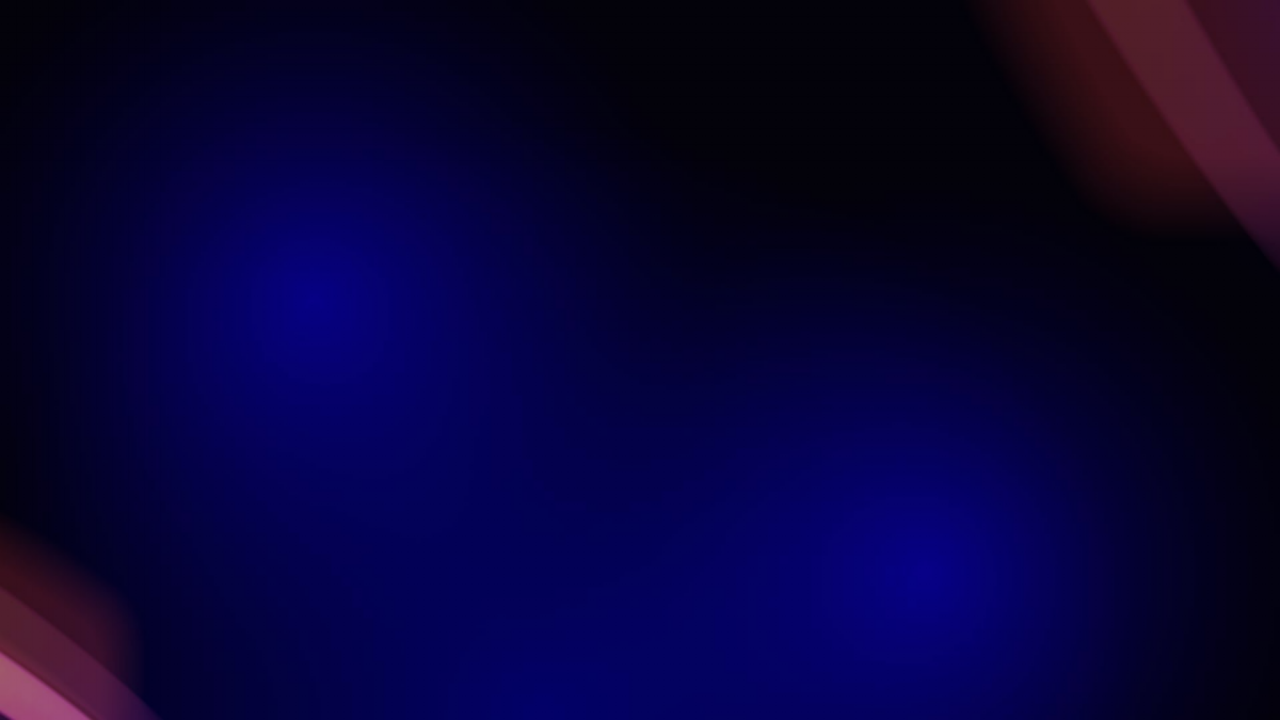 风险管理
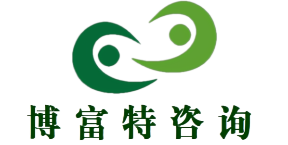 风险识别：识别设备可能存在的风险
风险评估：评估风险的严重程度和发生概率
1
2
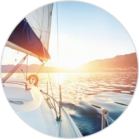 风险控制：制定控制措施，降低风险发生的可能性
风险监测：对设备进行定期检查，确保风险控制措施的有效性
4
3
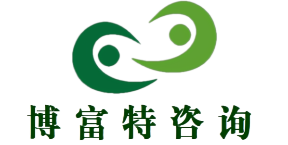 3
设备风险评估
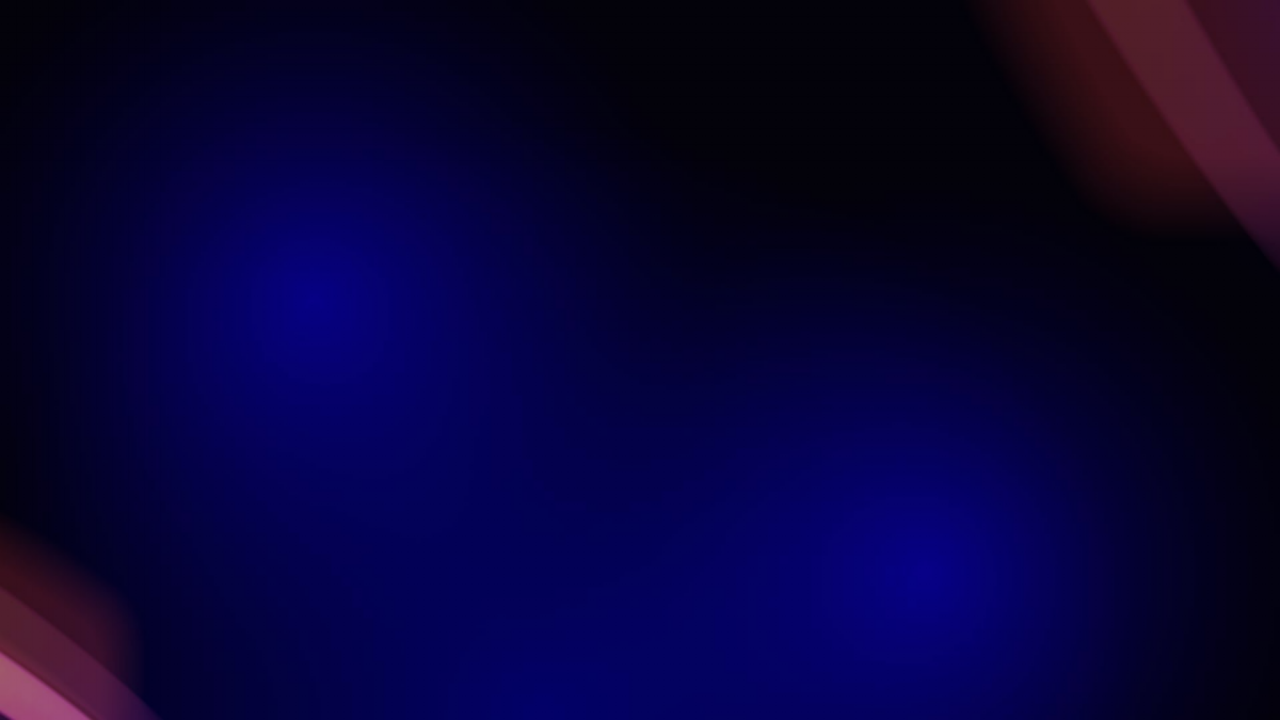 评估方法
04
01
02
03
专家评估法：通过专家对设备风险的评估，确定风险等级
风险矩阵法：通过评估风险的可能性和严重程度，确定风险等级
故障树分析法：通过分析设备故障的原因和影响，确定风险等级
事件树分析法：通过分析设备故障的事件和影响，确定风险等级
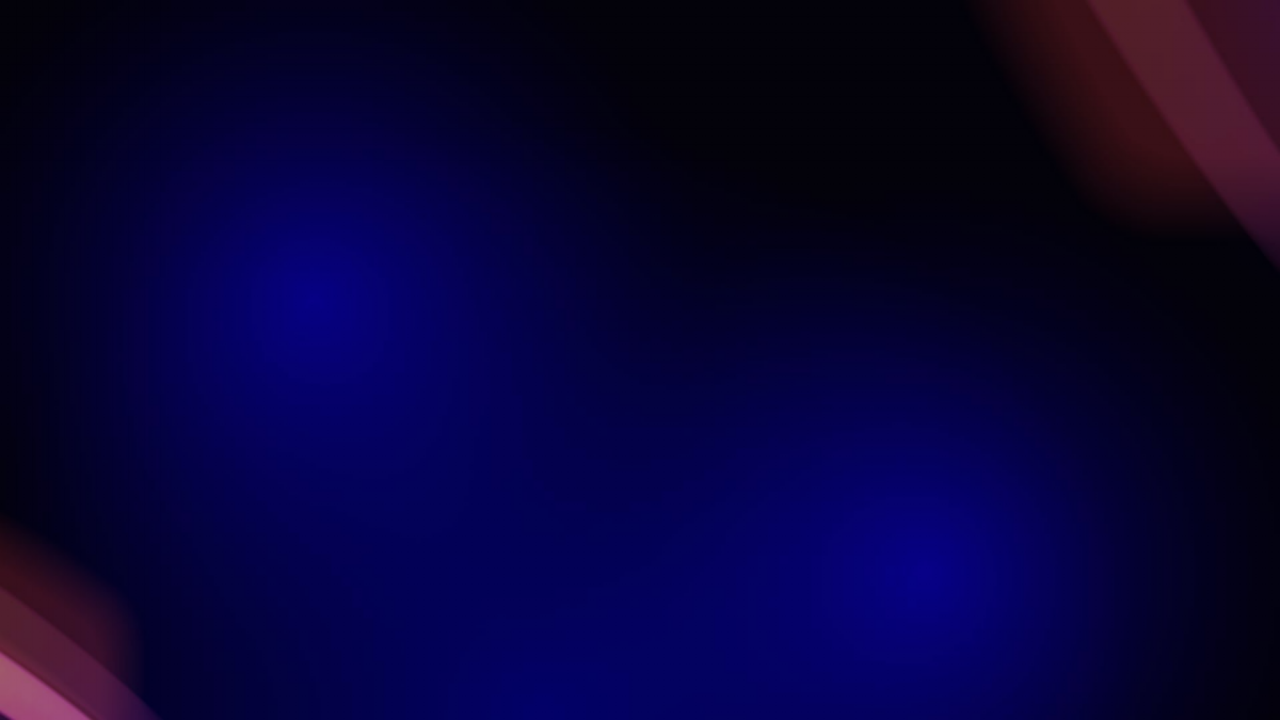 评估标准
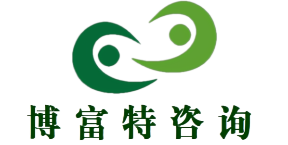 设备性能：设备的技术性能、可靠性、安全性等
01
设备使用环境：设备的使用环境、气候条件、地理条件等
02
设备操作人员：操作人员的技能、经验、安全意识等
03
设备维护保养：设备的维护保养、维修记录、备件库存等
04
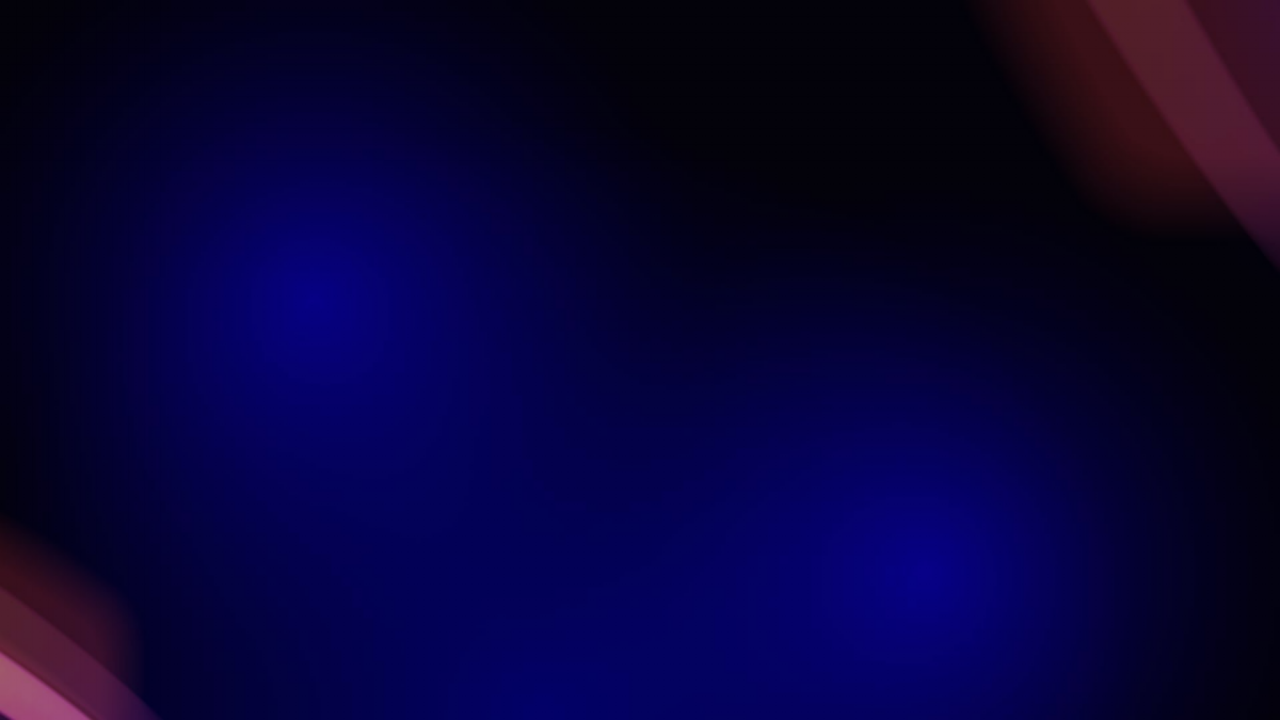 评估结果
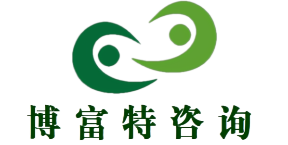 设备风险等级：根据评估结果，确定设备风险的等级，如高、中、低等。
风险来源：分析设备风险的来源，如设备设计、制造、安装、使用、维护等环节。
风险影响：评估设备风险对生产、安全、环境等方面的影响。
风险控制措施：根据评估结果，制定相应的风险控制措施，如改进设备设计、加强设备维护、提高操作人员技能等。
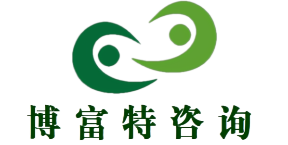 4
设备风险案例分析
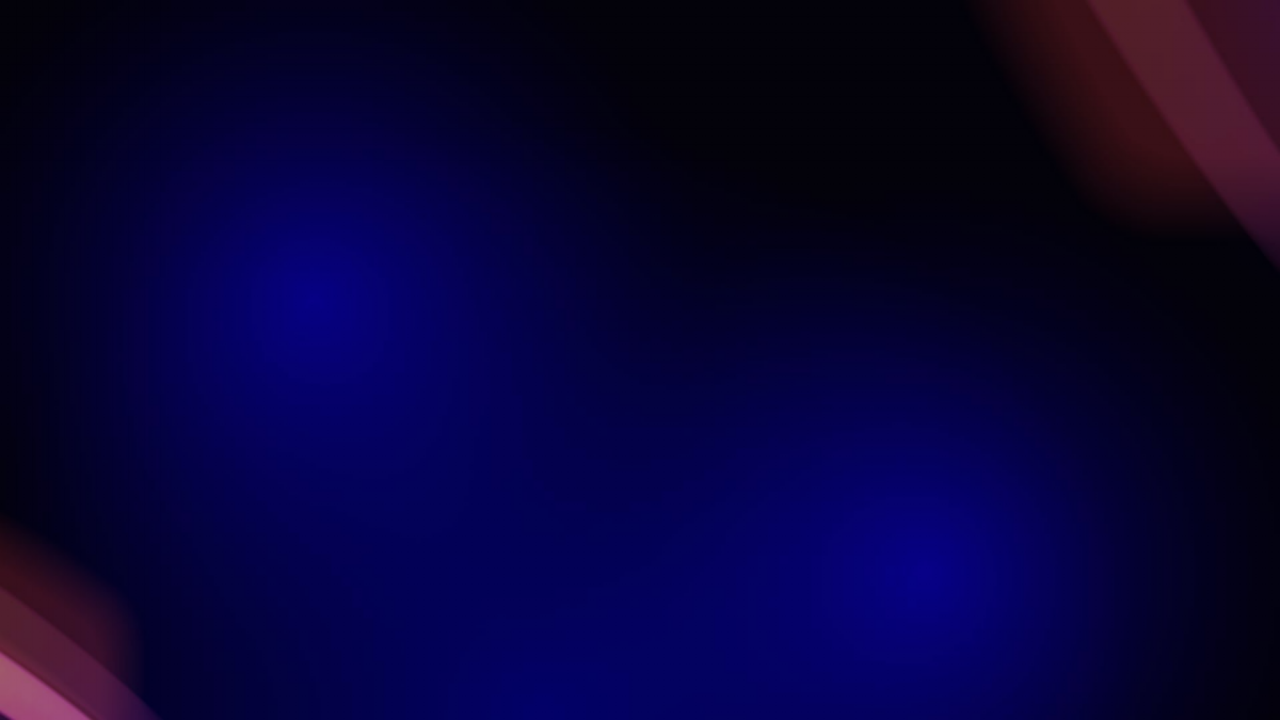 案例背景
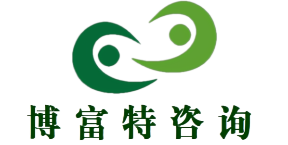 某工厂设备老化，存在安全隐患
设备操作人员缺乏安全意识，操作不当
01
02
设备维护保养不到位，存在故障隐患
设备安全防护措施不足，容易发生事故
03
04
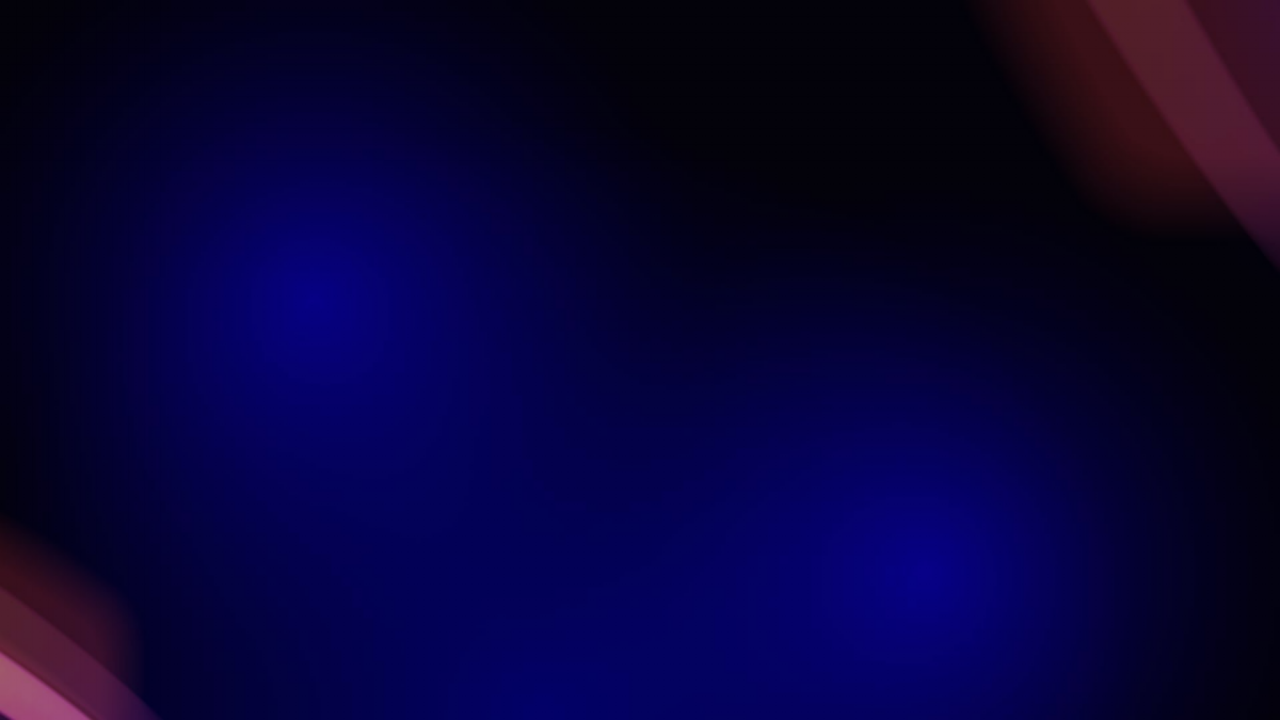 风险分析
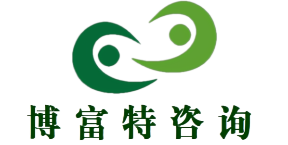 设备故障：设备故障可能导致生产中断、产品质量下降等问题
人员操作失误：操作人员操作不当可能导致设备损坏、人员受伤等问题
设备老化：设备老化可能导致性能下降、安全隐患等问题
环境因素：恶劣的环境可能导致设备损坏、性能下降等问题
设备维护不当：设备维护不当可能导致设备故障、性能下降等问题
设备设计缺陷：设备设计缺陷可能导致设备性能不佳、安全隐患等问题
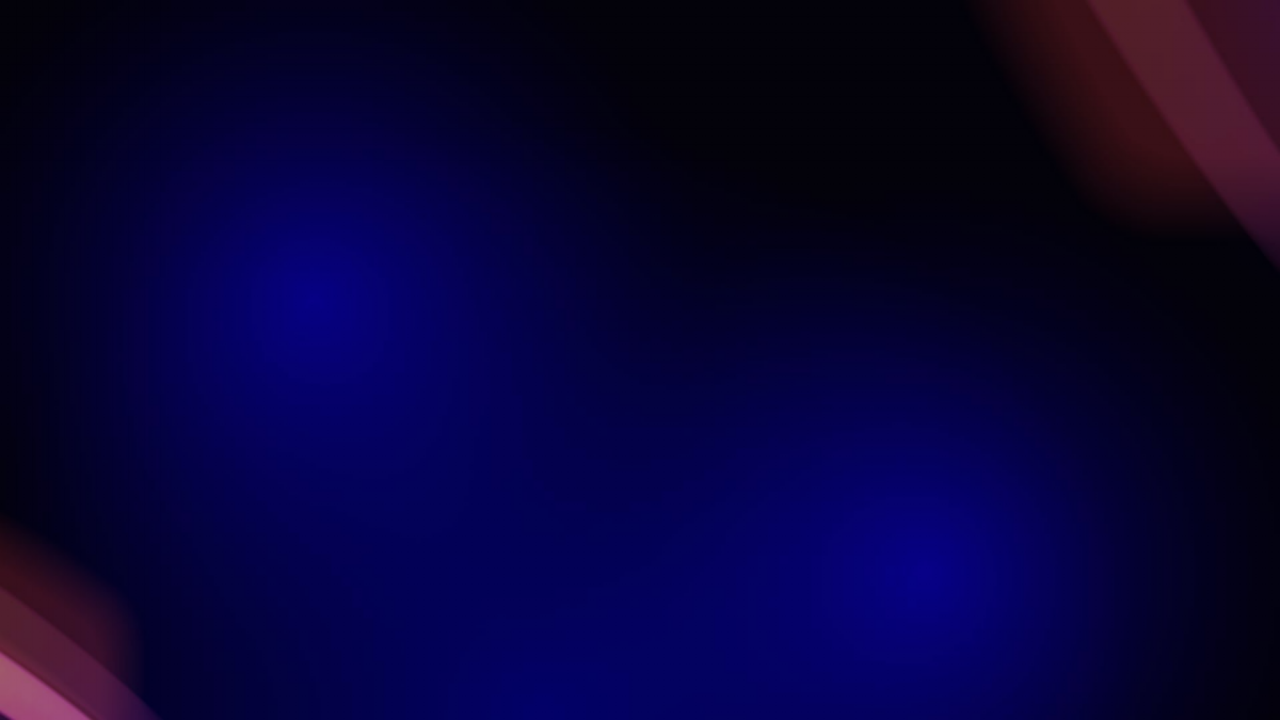 解决方案
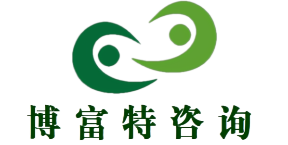 加强员工培训，提高设备操作和维护技能
定期对设备进行安全评估，及时发现并解决潜在风险
加强设备日常检查和维护，确保设备运行正常
建立设备风险预警机制，提前预防和应对设备故障
感谢聆听
资源整合，产品服务
↓↓↓
公司官网 | http://www.bofety.com/
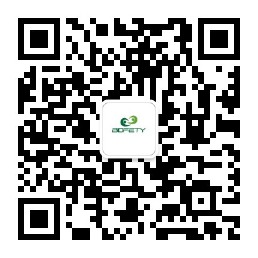 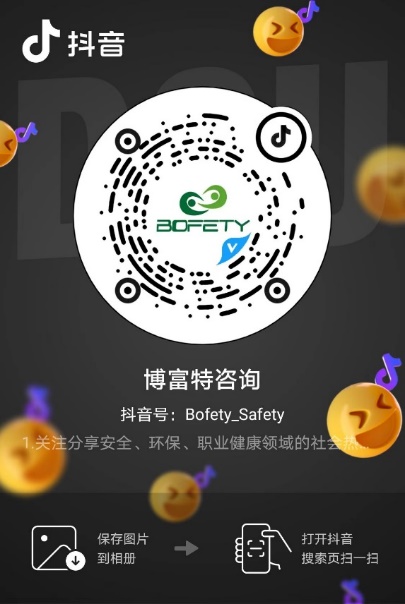 如需进一步沟通
↓↓↓
联系我们 | 15250014332 / 0512-68637852
扫码关注我们
获取第一手安全资讯
抖音
微信公众号